ארגון המחשב ומערכות הפעלה 
אביב תשע"ז

תרגול מס' 5
Floating Point 
נקודה צפה
bi
bi–1
• • •
b2
b1
b0
.
b–1
b–2
b–3
• • •
b–j
שברים בינאריים
2i
2i–1
4
• • •
2
1
1/2
• • •
1/4
1/8
2–j
הצגת שברים בצורה בינארית
0.6 x 2 = 1.2	 extract 1
0.2 x 2 = 0.4 	 extract 0
0.4 x 2 = 0.8 	 extract 0 
0.8 x 2 = 1.6	 extract 1 
0.6 x 2 =  	 		

 (0.6)10 = (0.1001 1001 1001 …)2
Fractional Numbers (cont.)
Exercise 1:  Convert (0.625)10  to its binary form


 






Exercise 2:  Convert (0.6)10  to its binary form
Solution:
Solution: 	0.625 x 2 = 1.25	 extract 1
		0.25 x 2 = 0.5 	 extract 0
		0.5 x 2 = 1.0 	 extract 1 
		0.0 	 stop

 (0.625)10 = (0.101)2
Fractional Numbers (cont.)
Errors
One source of error in the computations is due to back and forth conversions between decimal and binary formats
	Example:  (0.6)10 + (0.6)10 = 1.210

Since (0.6)10 = (0.1001 1001 1001 …)2
Lets assume a 8-bit representation:  (0.6)10 = (0 .1001 1001)2 , therefore
	0.6			0.10011001
+  0.6 		    +	0.10011001
				1.00110010
Lets reconvert to decimal system: 
(1.00110010)b
= 1 x 20 + 0 x 2-1 + 0 x 2-2 + 1 x 2-3 + 1 x 2-4 + 0 x 2-5 + 0 x 2-6 + 1 x 2-7 + 0 x 2-8 
= 1 + 1/8 + 1/16 + 1/128 = 1.1953125
  Error = 1.2 – 1.1953125
         = 0.0046875
הצגת שברים
0.375
0.011
1.4375
1.0111
2.8125
45/16
1.375
11/8
101.101
45/8
11.0001
49/16
Floating Point Representation
Numerical Form
–1s M  2E
Sign bit s determines whether number is negative or positive
Significand M  normally a fractional value in range [1.0,2.0).
Exponent E weights value by power of two
Encoding

MSB is sign bit
exp field encodes E
frac field encodes M
exp
frac
s
טווחים של FP (8 סיביות)
חלוקה אפשרית:

e=00002 שמור ל-0 ול-Denormal 
הסבר על למה ואיך denormal מופיע בתקיית התרגולים ב-Moodle
e=11112 שמור ל-NaN  ולאינסוף
נשארו 14 ערכי אקספוננט רגילים, 7 יהיו חיובים, 6 שליליים ו-0.
לכן ערכי E הם -6,-5,…,5,6,7
וערכי e בזיכרון הם 00012, 00102, …,10102, 11012, 11102
ונוסחת המעבר היא E+bias=e כאשר bias=7
בהכללה, bias=2k-1-1, כאשר k הוא מספר הסיביות של exp.
s
4 סיביות exp
3 סיביות  frac
Denormalized Values
Condition
 exp = 000…0
Value
Exponent value E = –Bias + 1
Significand value M =  0.xxx…x2
xxx…x: bits of frac
Cases
 exp = 000…0, frac = 000…0
Represents value 0
Note that have distinct values +0 and –0
exp = 000…0, frac  000…0
Numbers very close to 0.0
Lose precision as get smaller
“Gradual underflow”
Summary of Floating Point Real Number Encodings

+
-Normalized
+Denorm
+Normalized
-Denorm
NaN
NaN
0
+0
תרגיל
−18.25  



1810 = 100102
0. 2510 = 0*2-1 + 1*2-2 + 0 * 2-3 +…= . 012 
כלומר המספר שלנו הוא 10010.01  או  1.001001x24
השבר (frac) יכיל אם כן את 001001 וימולא באפסים מימין.
מה עם האקספוננט (E) 4? לכאורה צריך להיות E= 410 = 102 
...אבל מבצעים הטיה בגודל 127 ולכן מקודדים את
 4 + 127 = 13110 = 100000112
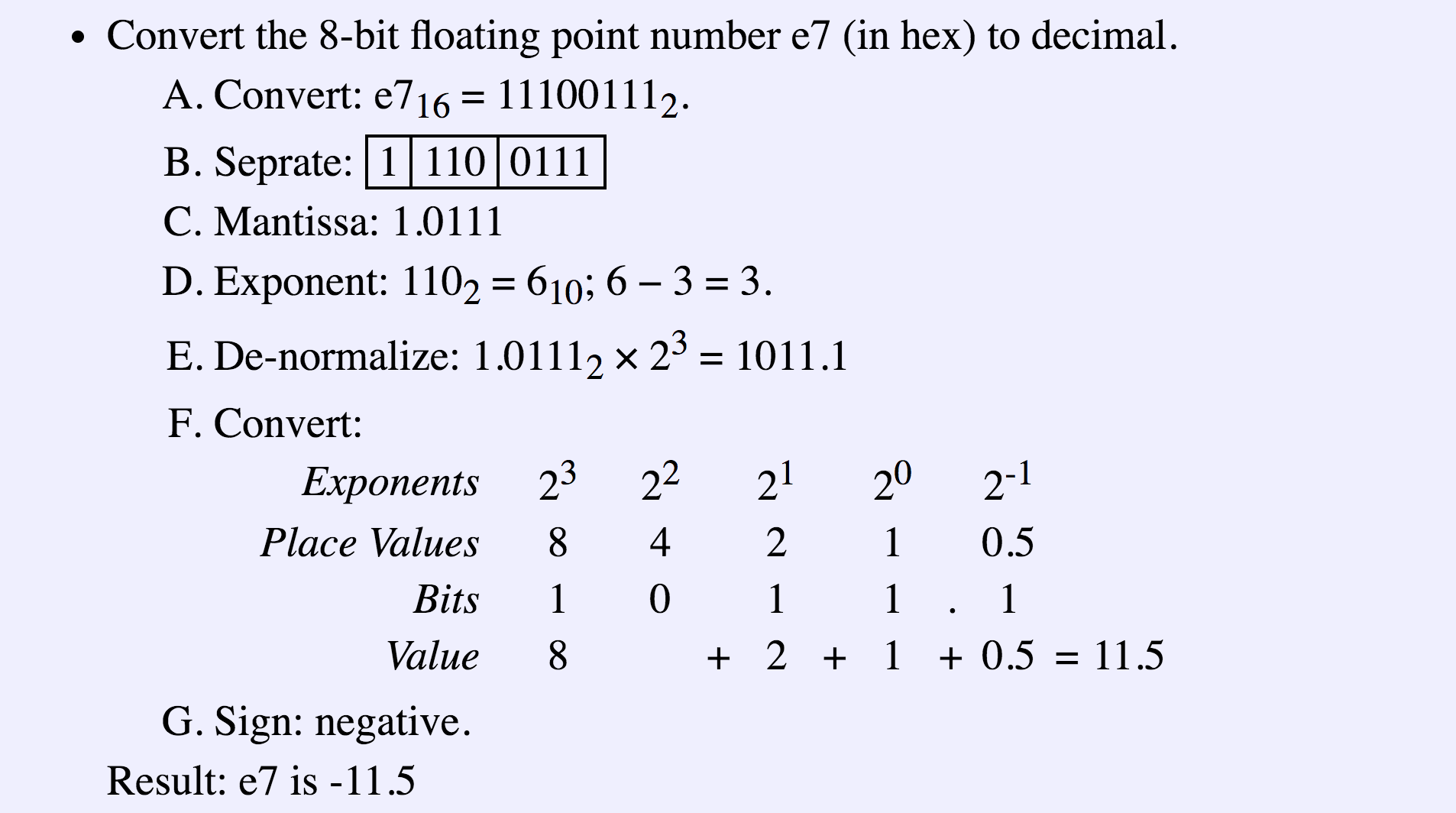 דוגמא ל-Denormalized
תרגיל (הנחה: קלט לא NaN)
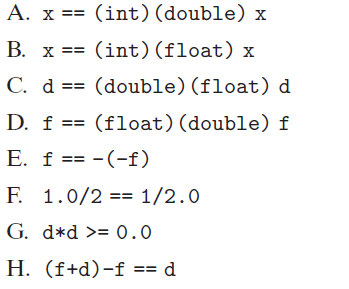 Answers to Floating Point Puzzles
int x = …;
float f = …;
double d = …;
Assume neither
d nor f is NAN
x == (int)(float) x		
x == (int)(double) x		
f == (float)(double) f	
d == (float) d			
f == -(-f);				
2/3 == 2/3.0			
d < 0.0 ((d*2) < 0.0)	
d > f  -f > -d		
d * d >= 0.0			
(d+f)-d == f
x == (int)(float) x		No: 24 bit significand
x == (int)(double) x		Yes: 53 bit significand
f == (float)(double) f	Yes: increases precision
d == (float) d			No: loses precision
f == -(-f);				Yes: Just change sign bit
2/3 == 2/3.0			No: 2/3 == 0
d < 0.0 ((d*2) < 0.0)	Yes!
d > f  -f > -d		Yes!
d * d >= 0.0			Yes!
(d+f)-d == f			No: Not associative
תשובות התרגיל
TRUE -  double is 64 bits , int is 32 bits. 
FALSE – float and int are 32 bits , there might be loss of information
FALSE – double is 64 bits , float is only 32 bits. There might be loss of information while casting. ד
TRUE - double is 64 bits , float is 32 bits. 
TRUE – We only change the sign bit. 
TRUE – The result of both divisions is in FP format. 
Notice: 1/2 == 1/2.0 is FALSE. (1/2 = 0 – division of integers) 
G. TRUE 
H. FALSE – No associative if FP addition.
תרגיל- V = (–1)s [1.frac]  2E